Разделительные ь, ъ
Подготовила
Учитель начальных классов
МБОУ СОШ № 87
Г. Воронеж
Кочетова Елена Юрьевна
Прочитайте и перепишите
Объявить, объяснить
Объездить, объединить
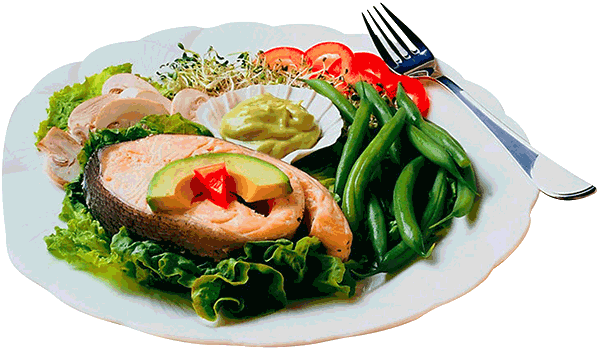 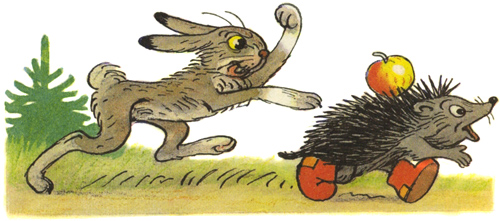 Съежился взъерошенный воробей у подъезда.